Eleveur ovin ou futur installé, viser de bonnes conditions de travail
Vincent Bellet – Idele
Laurent Fichet - CA 49
Alain Gouëdard - CA Bretagne
SPACE - 14 septembre 2017
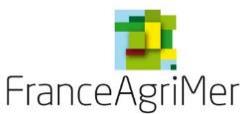 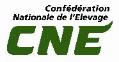 Au programme…
Présentation des témoins et participants
Quelques résultats :
Étude nationale Facteurs de résilience (FAM)
Coût de production Réseau OV Ouest
Témoignages /échanges avec la salle :
Le travail autour des mises bas
L’alimentation en bâtiment
Les tournées au pâturage
Le travail de saison : reproduction, sanitaire
Les projets
Thomas COURCIER-35 Québriac
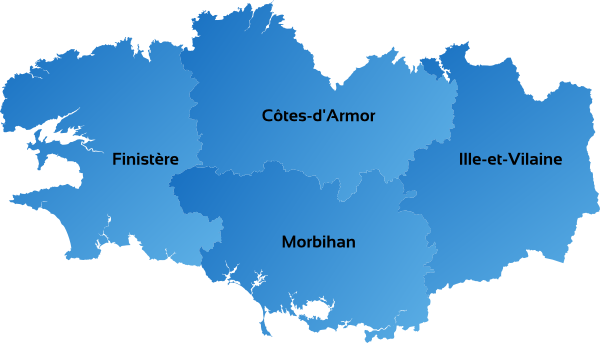 Installation :
2015
58 ha de SAU
500 brebis
1 UMO
Thomas Courcier
Système de reproduction en 2 périodes de mises bas : Août et Janvier/Février 
MAEC polyculture élevage
Objectifs :
Simplification et efficacité dans le travail
Développement de l’autonomie alimentaire : pâturage cellulaire, betteraves, aliment fermier
4
Sébastien BELLEC-56 Plouray
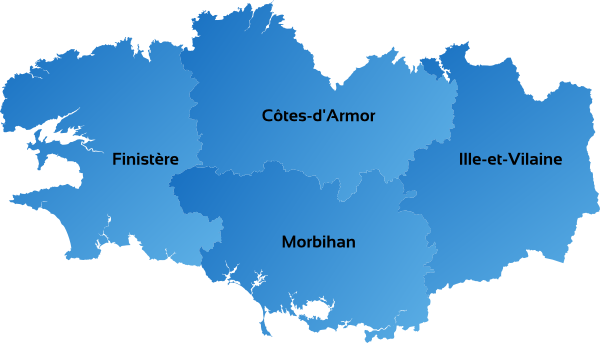 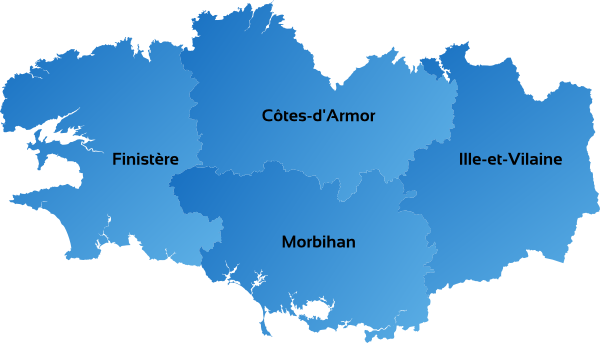 Installation :
2014
56 ha de SAU
420 brebis
1 UMO
Sébastien Bellec
Système de reproduction en 2 périodes de mises bas : juillet/août et nov/décembre
MAEC polyculture élevage
Objectifs :
Optimisation du temps de travail au profit de la qualité de vie
Réduire la pénibilité du travail
6
Jean-Yves GORIN-22 Plémy
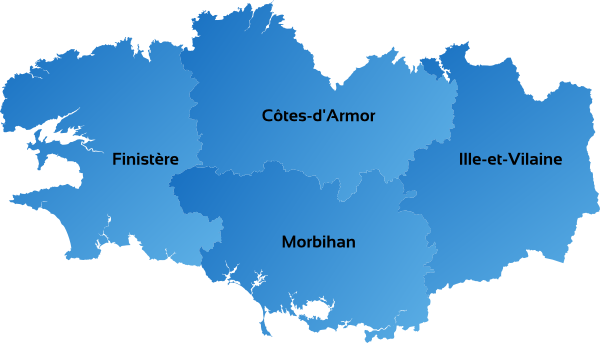 Installation :
1997 en lait
2017 en ovins
31 ha de SAU
Objectif: 300 brebis
1 UMO
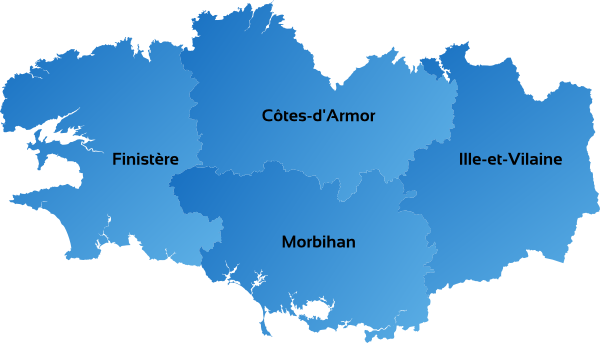 Jean-Yves Gorin
Système de reproduction en 2 périodes de mises bas : août/septembre et janv/février
MAEC polyculture élevage
Objectifs :
Parcellaire groupé : maximiser le pâturage 
Système simple, vivable, économe et durable
8
David RONDIN-35 Maen-Roch
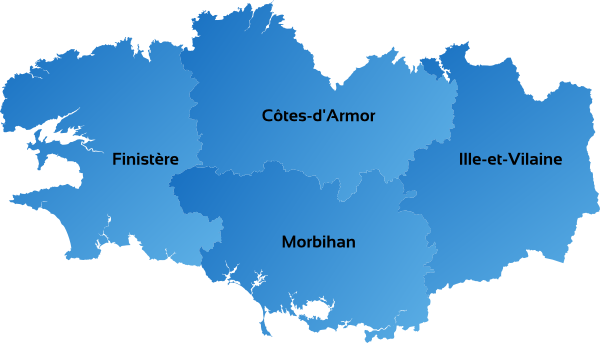 Installation :
2016

17 ha de SAU
450 brebis
1 UMO
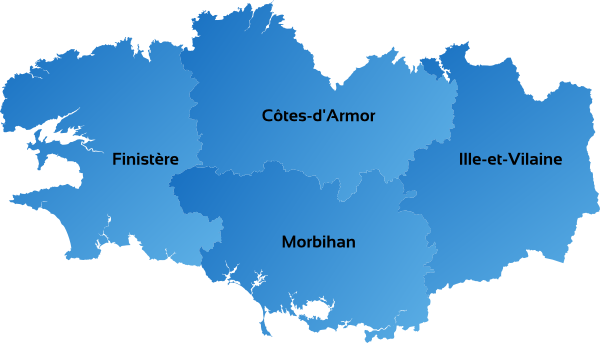 David  Rondin
Système bergerie intégrale
Système de reproduction : 3 agnelages en 2 ans (juin, novembre et mars)
Objectifs :
Productivité de la main-d’œuvre et optimisation du temps de travail
10
GAEC PONTRON – Eric et David ROUILLERE
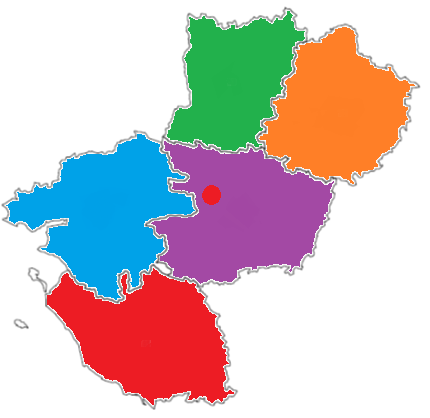 Installations :
Eric en 2001
David en 2007
117 ha de SAU
900 brebis
3 UMO
Mayenne
Sarthe
Loire-Atlantique
Maine-et-Loire
Vendée
11
GAEC PONTRON – Eric et David  ROUILLERE
Système tout herbe
Toutes les lactations et l’engraissement des agneaux sont réalisés en bergerie
Objectifs :
Gagner en efficacité et en confort de travail pour travailler à 2 sur l’exploitation
12
Les élevages qui ont le mieux traversé les aléas 2007-2013
Revenu disponible moyen 2007-2013 en €/UMO exploitant
Résilients : Tiers supérieur
Globalement, des différences de…
Les éleveurs enquêtés vus par leurs conseillers
Gérer les aléas : sécheresse, prix des aliments… (hors Ovins-Grandes cultures)
Investissements : priorité aux conditions de travail
Rémunération : ça va mieux !
Réseau Ouest 2015, orientation Bergerie
Bâtiments : 5% du coût de production
Réseau Ouest 2015, orientation Bergerie
Le travail autour de l’agnelage
Thomas COURCIER
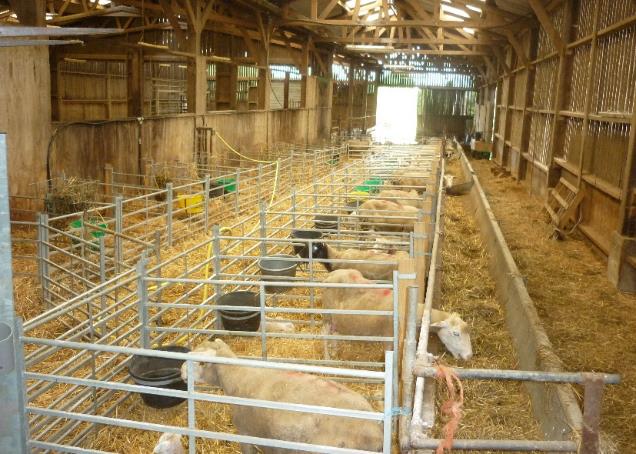 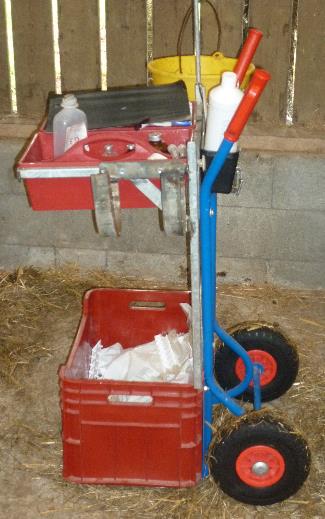 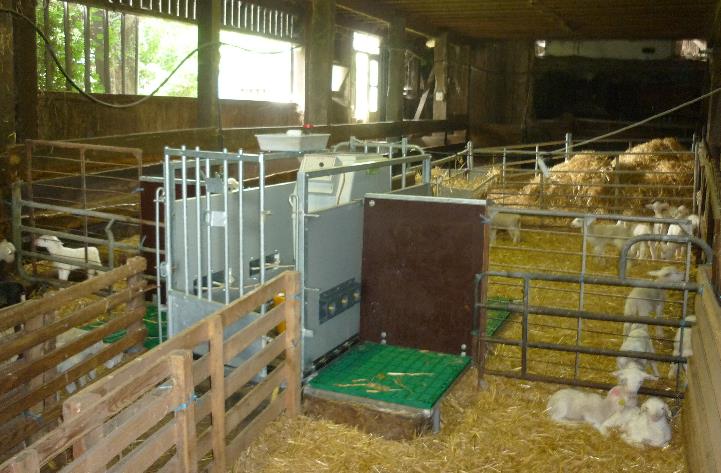 Sébastien BELLEC
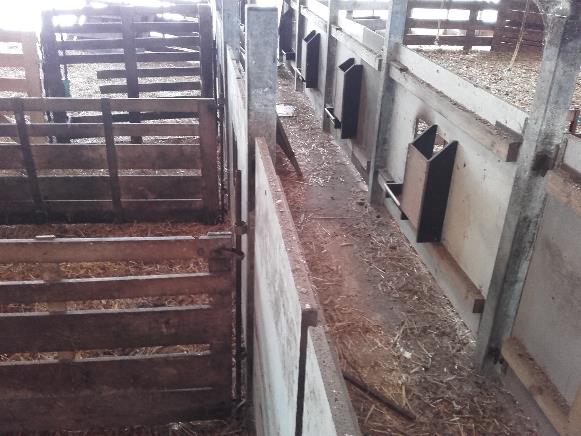 Jean-Yves GORIN
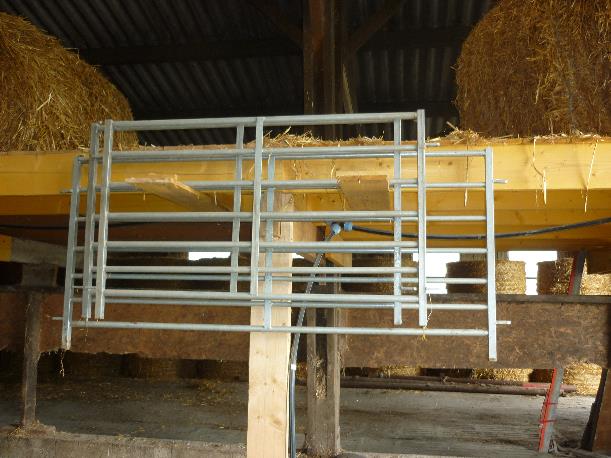 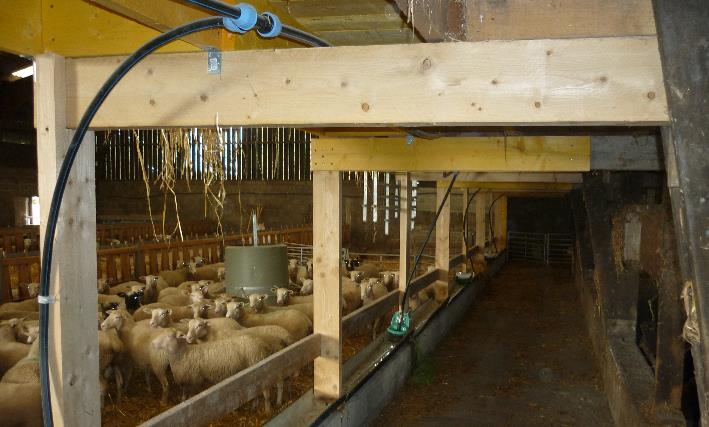 David RONDIN
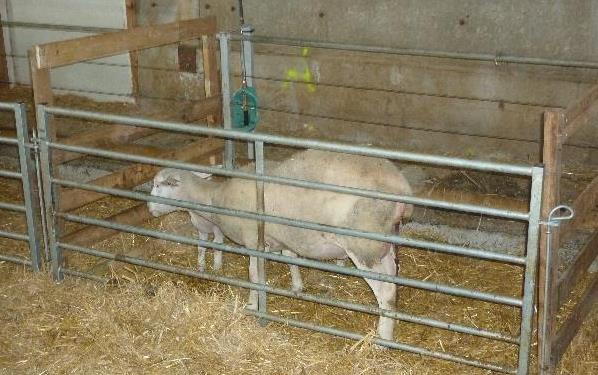 GAEC PONTRON – Eric et David ROUILLERE
L’alimentation en bâtiment
Thomas COURCIER
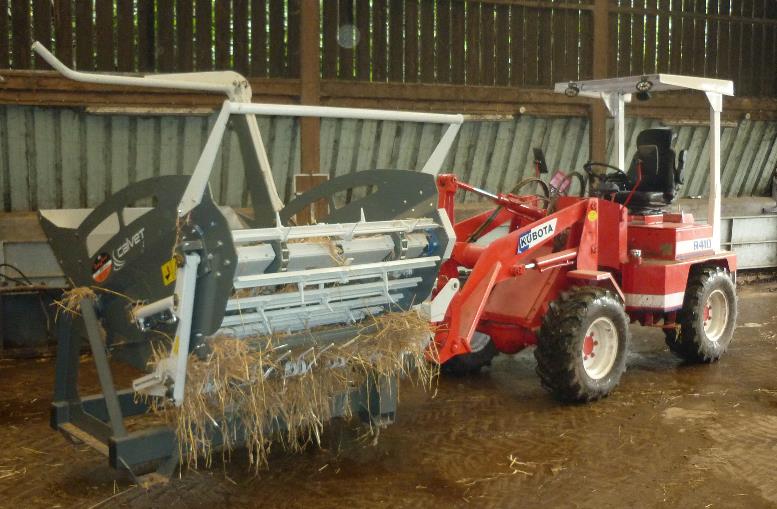 Sébastien BELLEC
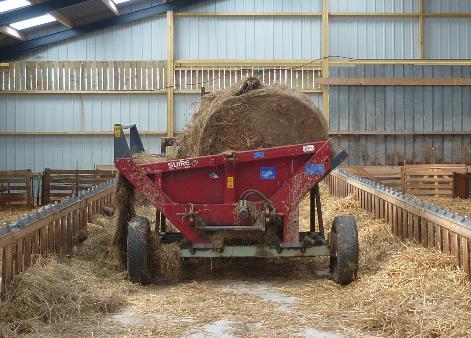 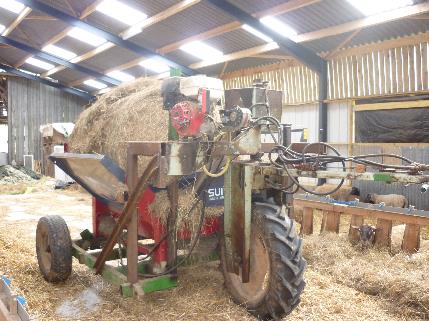 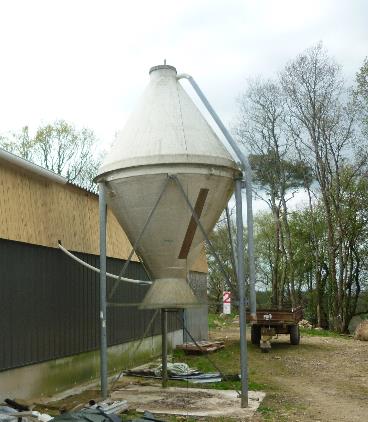 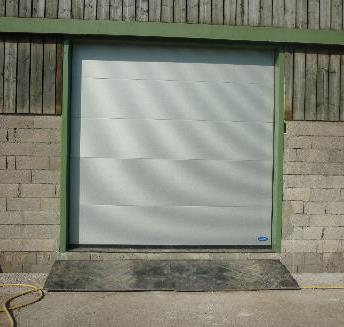 Jean-Yves GORIN
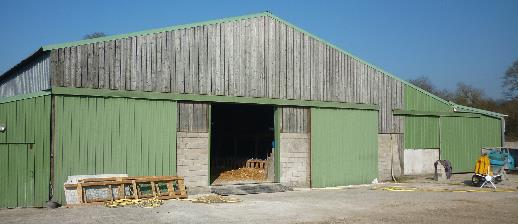 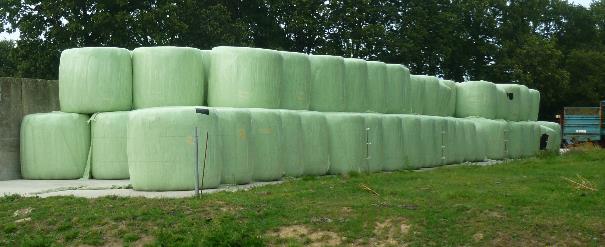 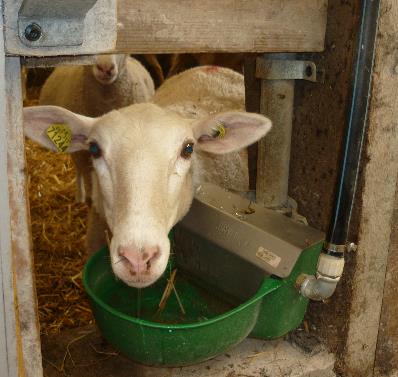 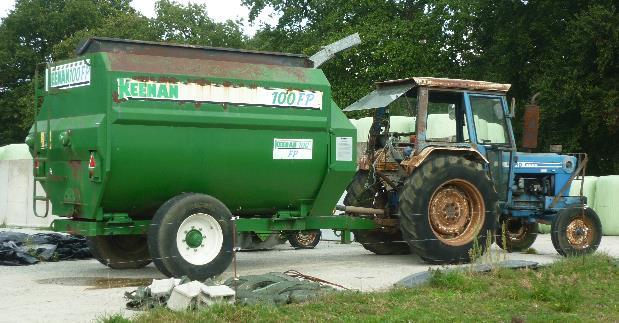 David RONDIN
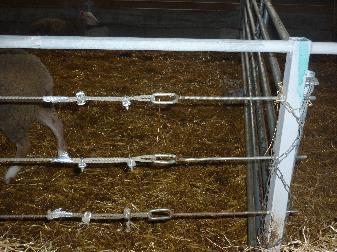 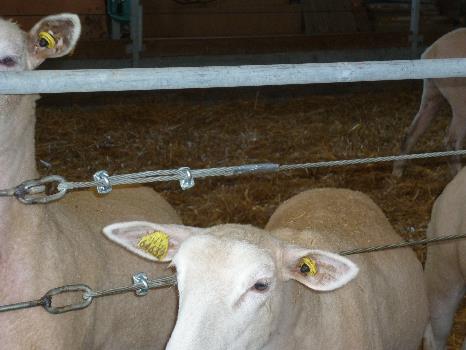 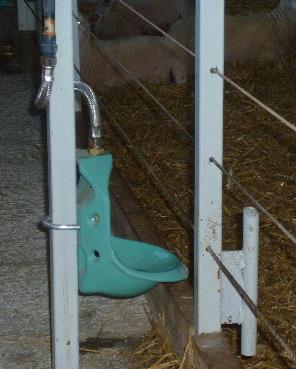 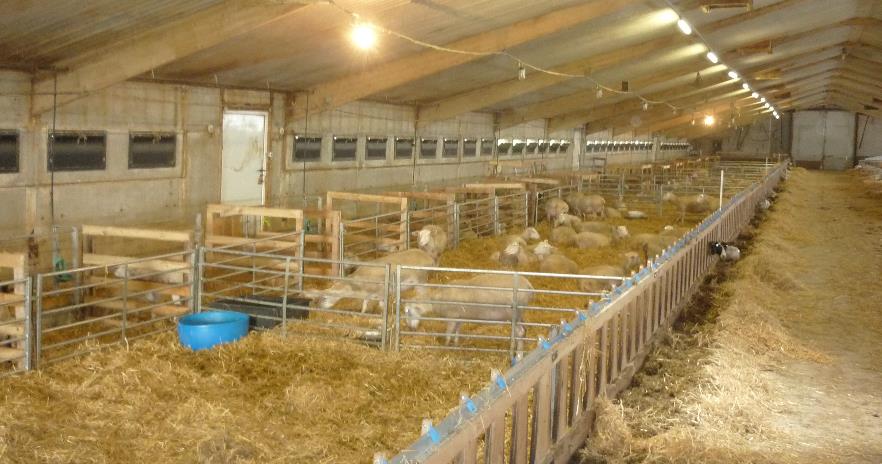 GAEC PONTRON – Eric et David ROUILLERE
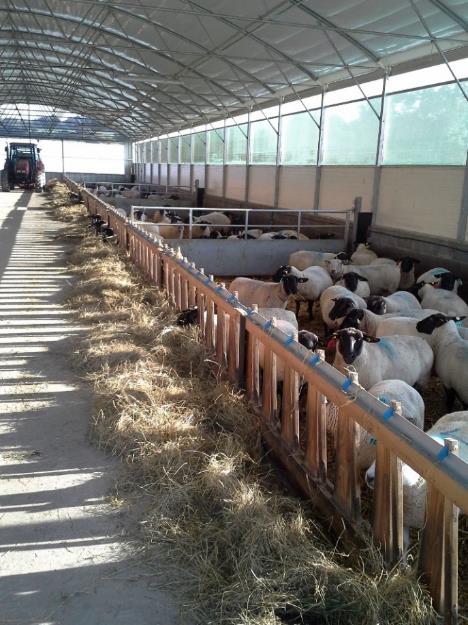 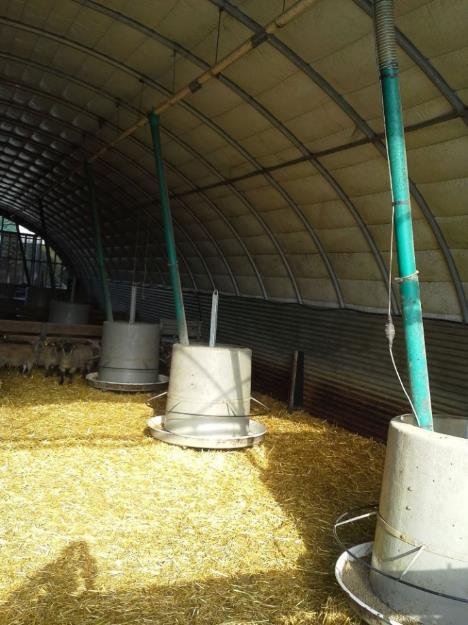 Les tournées au pâturage
Thomas COURCIER
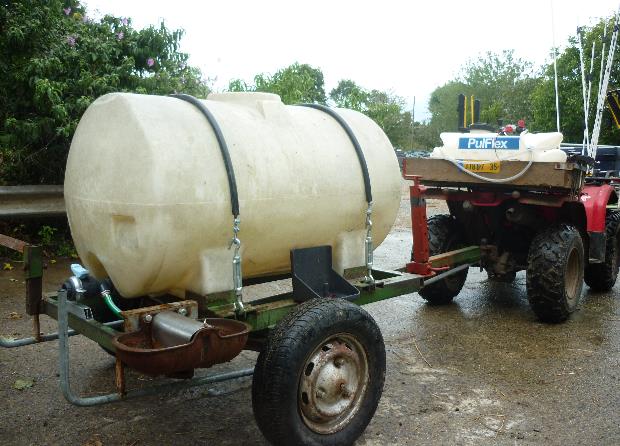 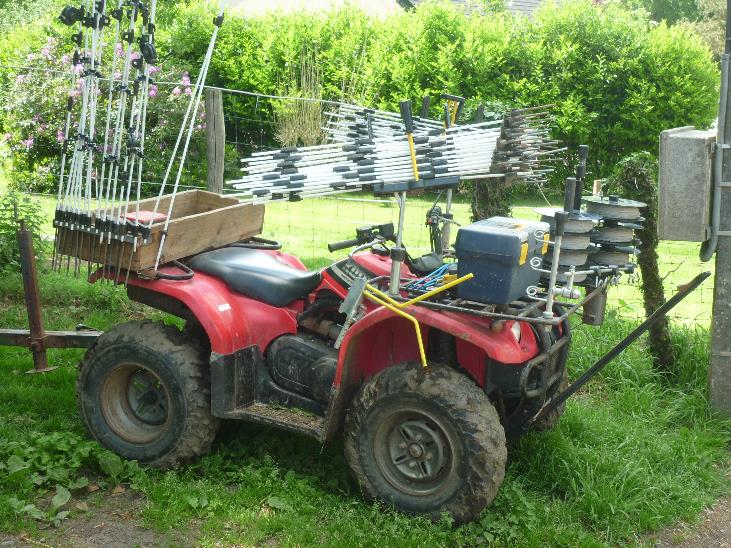 Sébastien BELLEC
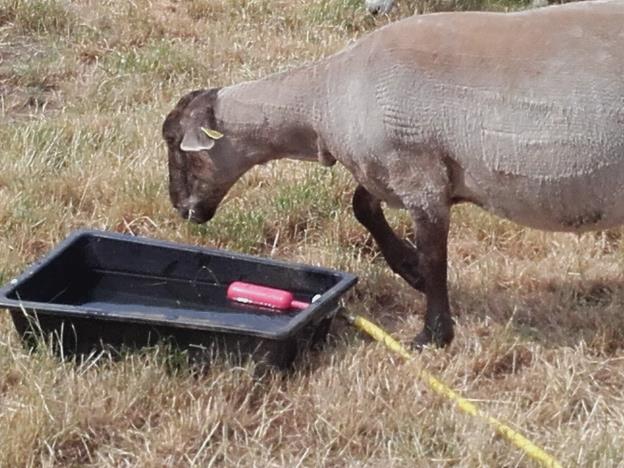 Jean-Yves GORIN
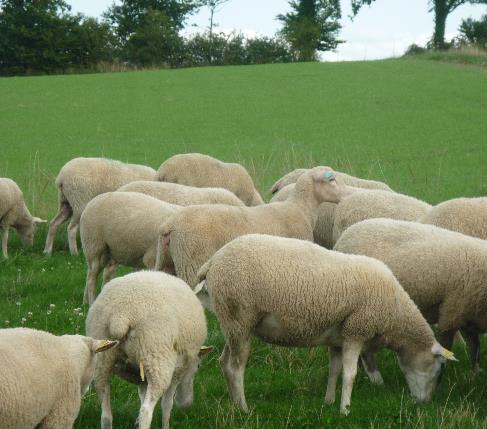 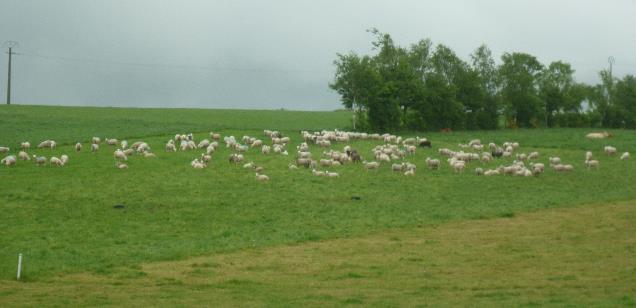 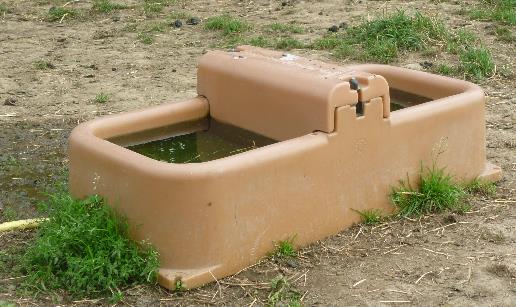 GAEC PONTRON – Eric et David ROUILLERE
Le travail de saison sur le troupeau
Thomas COURCIER
Sébastien BELLEC
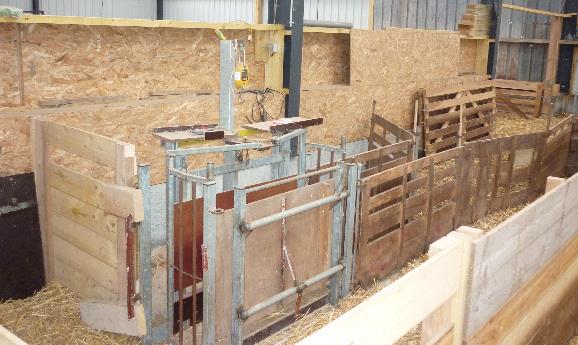 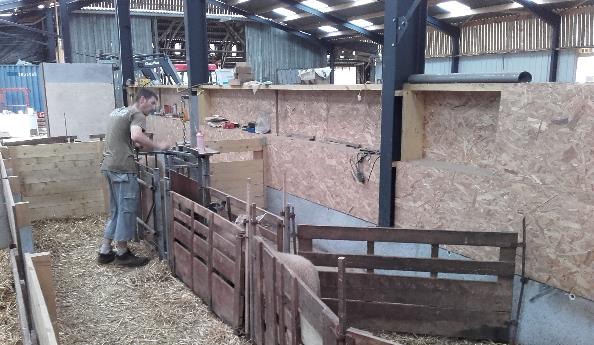 Jean-Yves GORIN
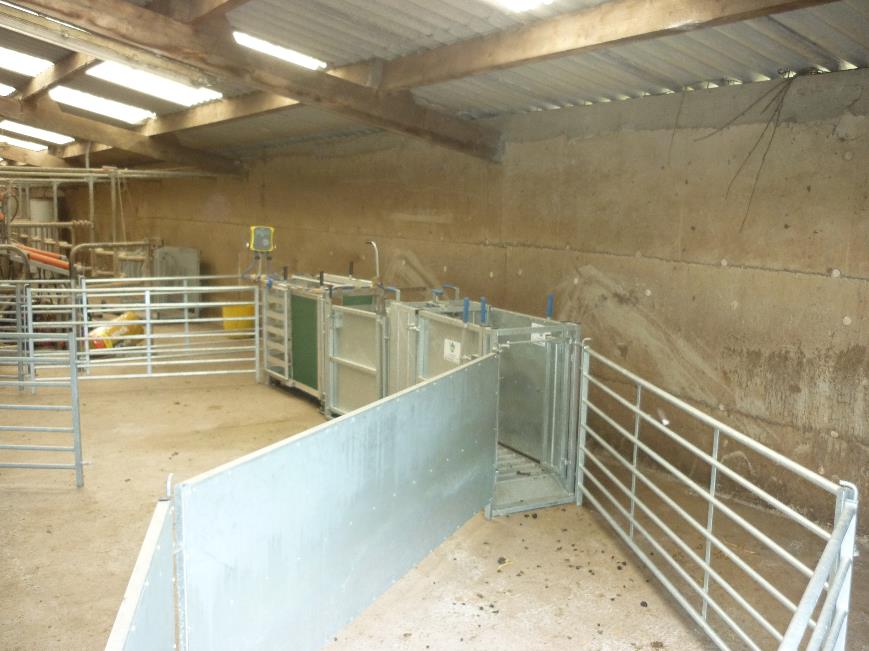 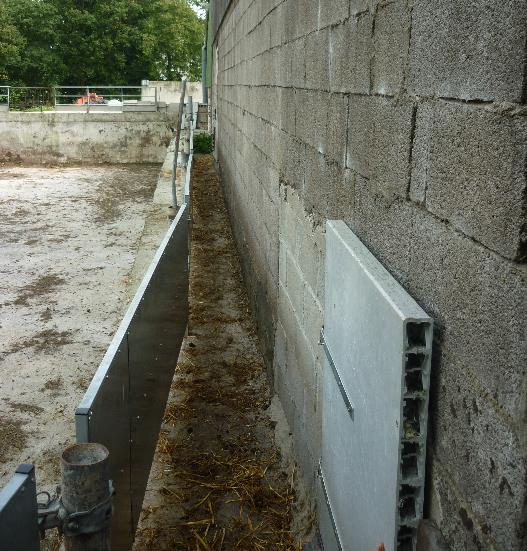 David RONDIN
GAEC PONTRON – Eric et David ROUILLERE
Quels projets ?
Thomas COURCIER
Sébastien BELLEC
Jean-Yves GORIN
David RONDIN
GAEC PONTRON – Eric et David ROUILLERE
Conclusions
L’élevage ovin s’est fortement modernisé
Bâtiments, contention, identification électronique et logiciels de gestion du troupeau, etc.
Après les bâtiments, les parcellaires se modernisent
Quads, clôtures « actives » et abreuvement
On peut concilier système herbager et bonnes conditions de travail
44
Conclusions
Merci pour votre participation
Rémunération : ça va mieux !
Réseau Ouest 2015, orientation Mixte
Bâtiments : 6% du coût de production
Réseau Ouest 2015, orientation Mixte
Rémunération : ça va mieux !
Réseau Ouest 2015, orientation Herbe
Bâtiments : 5% du coût de production
Réseau Ouest 2015, orientation Herbe